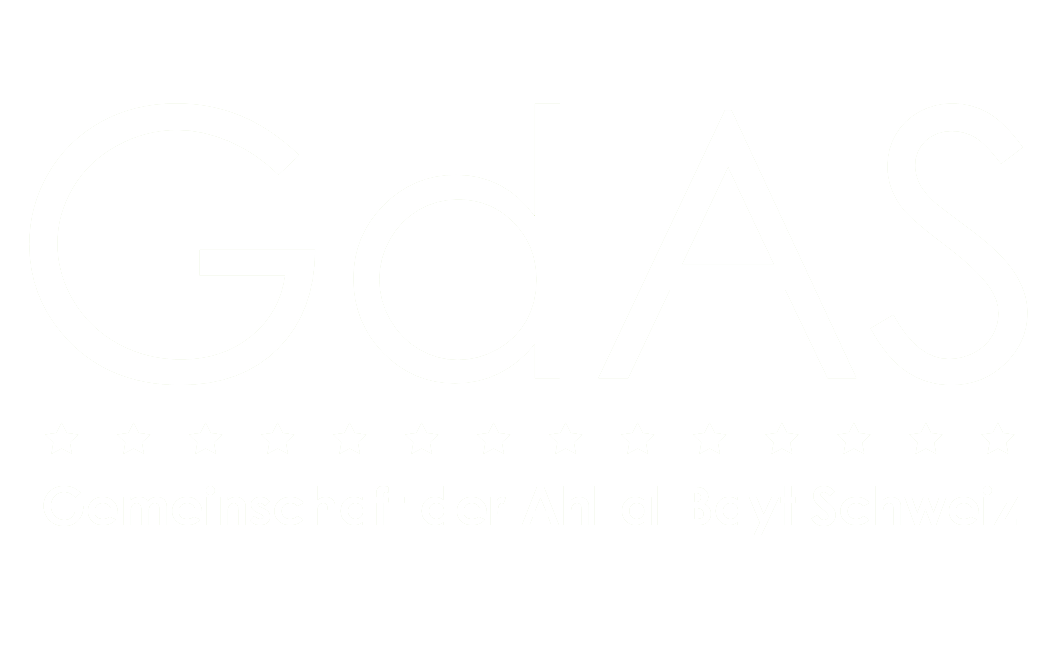 Im Namen Gottes, des sich Allerbarmenden, des Barmherzigen
زيارة  وَارِثَ 
Ziyarat Warith
Audienz der Erben